“Alla scoperta del colore arancione”…
Insegnanti: Sodano Vincenza/ Maria Napolitano
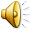 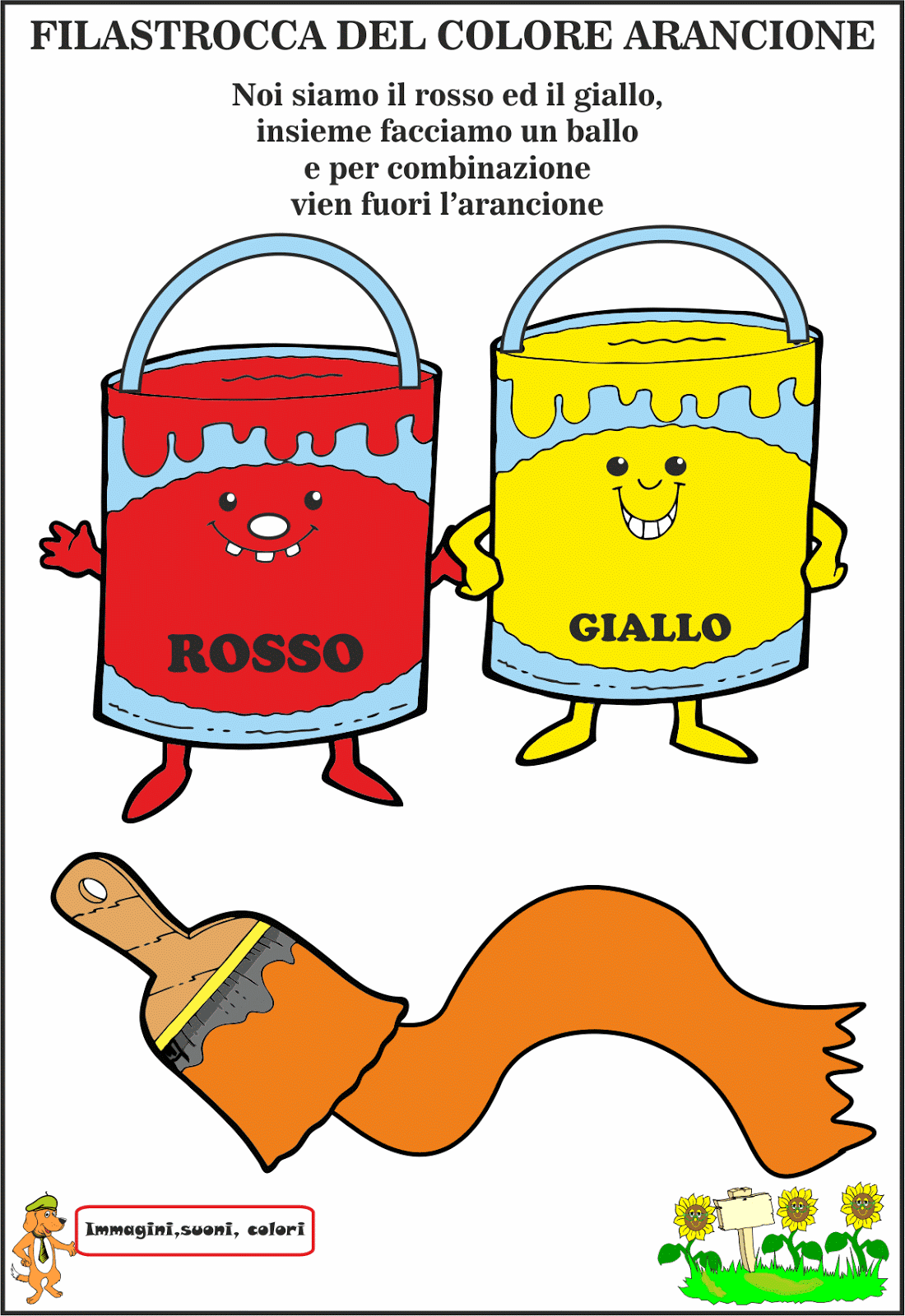 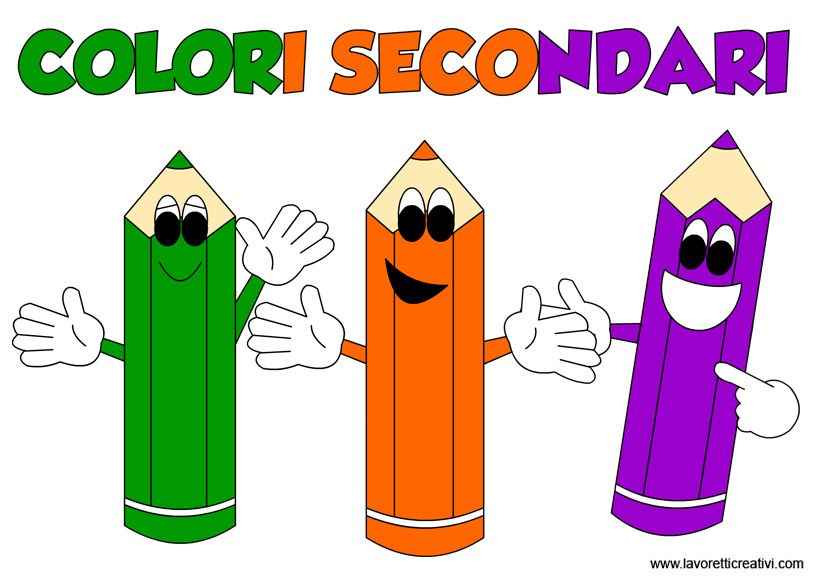 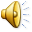 …Osservate bene…
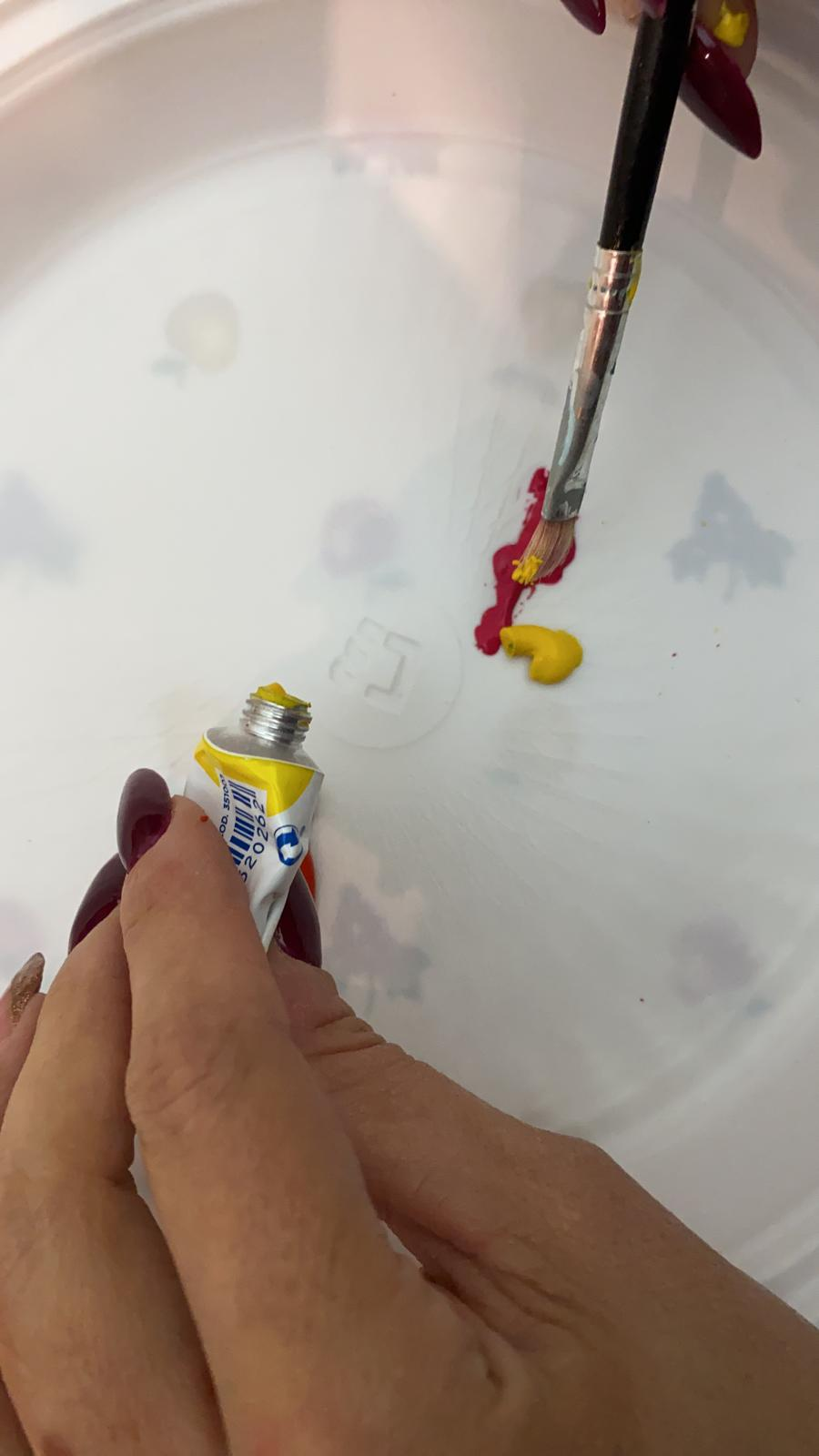 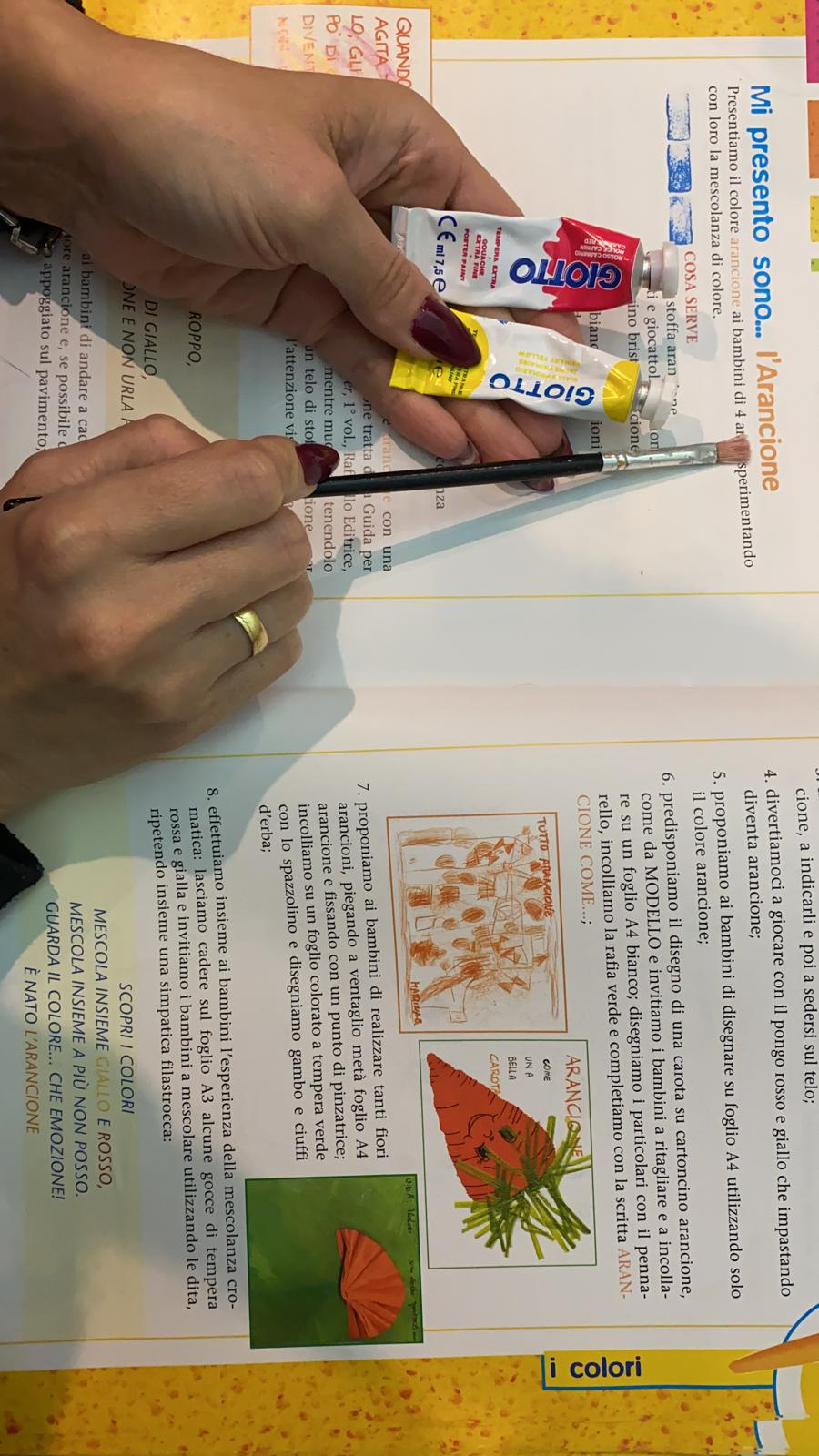 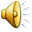 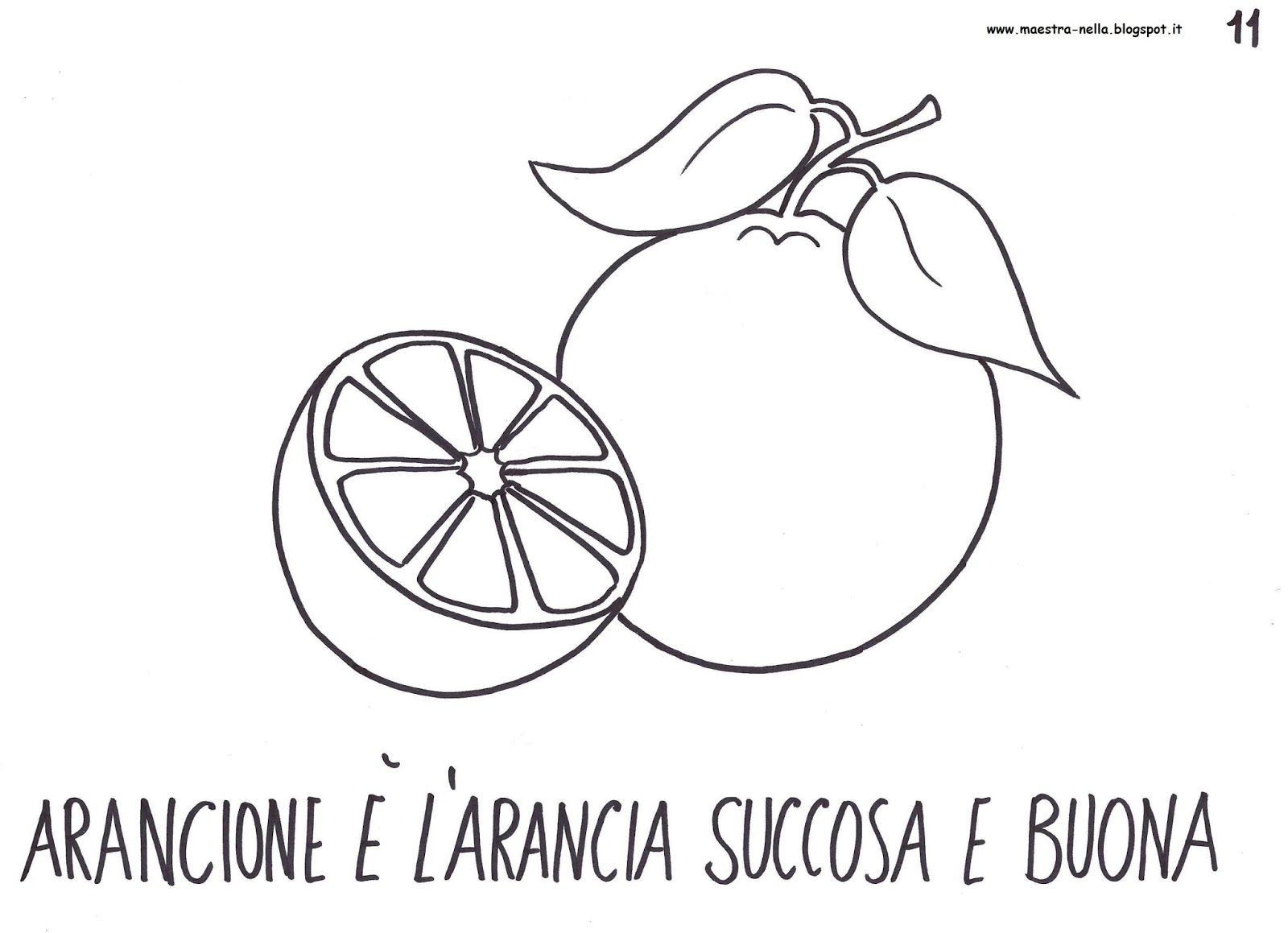